Сравнение и обзор медицинских информационных систем (МИС)
Выполнил: Тепляшин В.В. 112 леч
Медицинская информационная система «Авиценна»
Это универсальная компьютерная программа, предназначенная для клиник любого масштаба – от небольшого частного центра до крупного стационара. Мы знаем, что каждая клиника уникальна, поэтому любой проект для нас индивидуален. Заметная часть работы по внедрению информационной системы — это обследование учреждения, изучение его особенностей. Мы обсуждаем с руководством, как можно улучшить те или иные процессы, чётко распределить ответственность, устранить почву для злоупотреблений или просто бессмысленной траты денег и времени. Только так мы все вместе можем создать клинику, эффективность которой ощущается и руководством, и сотрудниками, и пациентами.
Преимущества МИС «Авиценна»
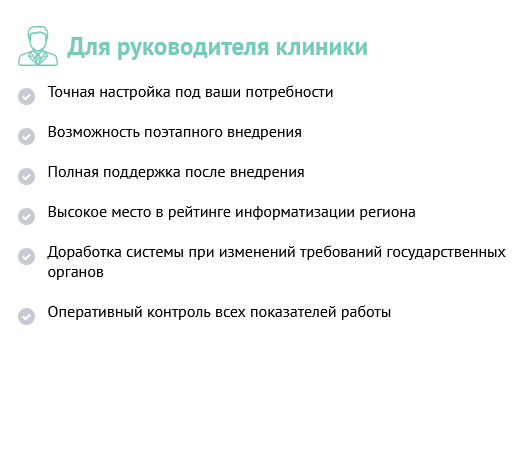 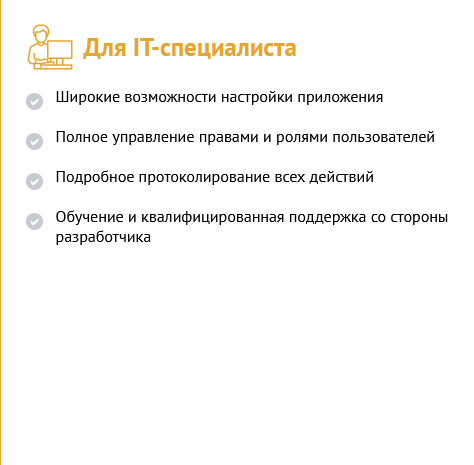 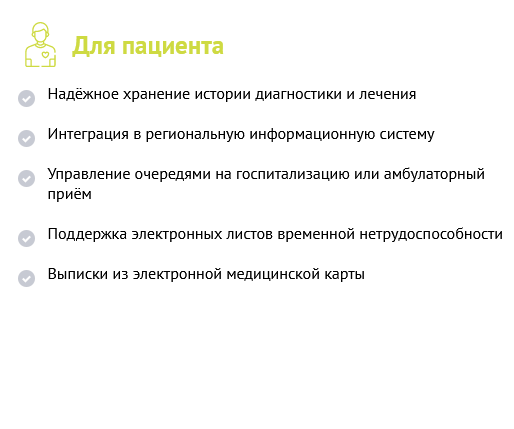 Clinic365
Clinic365 — это специализированное CRM решение для медицины. Clinic365 разработана специально для коммерческих клиник и включает все необходимые функции медицинской информационной системы.
Важной особенностью Clinic365 является встроенный CRM модуль. Это ставит пациента в центр работы системы. Карточка пациента содержит кроме медицинской информации всю историю контактов с пациентом и информацию о его предпочтениях. Clinic365 включает CRM модули для управления контакт-центром, SMS и email рассылками, маркетинговыми акциями
Основные преимущества Clinic365:
1. Интегрированный CRM модуль для увеличения продаж и лояльности пациентов.2. Удобный интерфейс для автоматизации бизнес задач вашей клиники.3. Мощные аналитические возможности для руководителей всех уровней.4. Дистанционная установка и обучение за 7 дней.5. Безопасная работа по защищенному SSL каналу из любой точки мира.6. Постоянная поддержка и видео уроки для пользователей.
ИНФОКЛИНИКА
Медицинская информационная система «ИНФОКЛИНИКА» - это основа для построения единого хорошо структурированного информационного пространства клиники, в котором комфортно и сотрудникам клиники и пациентам. Функционал системы охватывает все направления деятельности современного медицинского учреждения, широкие интеграционные возможности обеспечивают обмен с другими информационными системами, используемыми как в самой клинике, так и вне неё, а также задействовать различные каналы коммуникации с пациентами.